ERSEA Training2025 Office of Head Start Administration for Children and FamiliesU.S. Department of Health and Human Services
1
Process overview
INTERVIEW REQUIREMENT –  GLCAP does in-person interview.
2
[Speaker Notes: Staff must conduct an in person interview with each family.]
Process overview
ELIGIBILITY DETERMINATION RECORDS

Staff must create an eligibility determination record for each participant.
3
[Speaker Notes: Staff must create an eligibility determination record for each participant. The program may keep these records electronically.   Regardless of the format, the program must keep these records for all currently enrolled participants for as long as they are enrolled and for 1 year after they have either stopped receiving services or are no longer enrolled.]
What must an eligibility determination 
record include?
Copies of documents used to verify eligibility
Statement that program staff has made reasonable efforts to verify information
Statement that identifies eligibility determination
I.E. Income or categorical eligibility
4
Eligibility worksheet
5
[Speaker Notes: OMB clearance still good on this form and OHS will not be making any changes.
OHS eligibility worksheet has not changed.  Continue to use this worksheet to determine and record eligibility.]
Age eligibility requirements
6
What is public assistance?

Consistent with long standing Head Start practice and guidance, public assistance means: TANF, SNAP, or SSI
7
[Speaker Notes: Public assistance includes TANF and SSI.  We believe this is consistent with longstanding Head Start guidance.  We appreciate the suggestion that we to extend the public assistance definition to include Medicaid, SNAP, child care and other benefits.  However, we have narrowly construed public assistance in the past and believe that our interpretation of public assistance is consistent with the overall thrust of the eligibility requirements, which emphasize serving children from families in the lowest income brackets. Some forms of public assistance such as Medicaid, SNAP and child care have eligibility levels higher than the Head Start eligibility level.  For example, SNAP eligibility is 130 percent of the poverty line and child-care eligibility in some states is higher than 150 percent of poverty.  Further, when Congress expanded eligibility to include the ability for grantees to serve families with incomes between 100 and 130 percent of the poverty level, they provided very narrow authority to do so.  This indicates that Congress’s intent was not to broadly expand eligibility to higher incomes.  Therefore, Head Start considering TANF and SSI as public assistance is consistent with the statute and the intent of Congress that Head Start programs should serve families with the lowest income and the greatest need.]
Over Income Families
Programs may enroll up to 10% of their enrollment with over-income families.
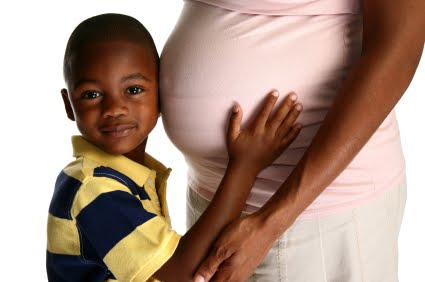 8
[Speaker Notes: IF, the family’s income is above the poverty line, a program may enroll up to 10% of their enrollment with pregnant woman or children who would be over-income families]
Additional allowances for programs
A program may enroll an additional 35% of families between 100 – 130% of poverty, IF the program:
Implements outreach and enrollment policies and procedures to ensure its meeting the needs of eligible pregnant women and children; and,
Establishes criteria that ensures eligible pregnant women and children are served first.
9
[Speaker Notes: A program may enroll an additional 35% of participants whose families are neither income nor categorically eligible and whose families incomes are below 130 percent of the poverty line, if the program establishes and implements outreach and enrollment policies and procedures to ensure it is meeting the needs of income or categorically eligible pregnant women, children, and children with disabilities, before serving ineligible pregnant women or children AND establishes criteria that ensures eligible pregnant women and children are served first.]
Verifying income
10
[Speaker Notes: If a family gives consent to contact third parties, program staff must adhere to program safety and privacy policies and procedures and ensure

If a child moves from EHS to HS, staff must verify the family’s income again.]
Categorical eligibility requirements
A family is categorically eligible, IF:
The family is unhoused; or,
The child is in foster care.
11
Verifying categorical eligibility
A family can present one of these to prove eligibility: 
Court order; 
Other legal document or government issued document;
Written statement from official or homeless provider, school personnel; or
Any other document.
12
[Speaker Notes: A family can present a court order 

Program staff must (1) describe efforts made to verify whether the information is accurate and (2) state whether the family is categorically eligible.]
Verifying categorical eligibility
To verify homelessness, a family may declare that they are homeless to staff in a written statement :	
Describes efforts made to verify the child is homeless; and,
Describes the child’s living situation and the specific condition under the McKinney-Vento homeless definition.
13
[Speaker Notes: If the family consents, staff may seek information from third parties who have first hand knowledge about the family’s eligibility.  Staff must adhere to program privacy policies and procedures and ensure the eligibility determination record is up to date.]
Eligibility duration
Head Start - If a child is eligible and is participating in a program, he or she will remain eligible through the end of the succeeding program year.
Early Head Start – The child remains eligible until they transition out of Early Head Start
14
Training
Annual training modules must:
Include methods on how to collect information;
Incorporate strategies; and,
Explain program policies and procedures.
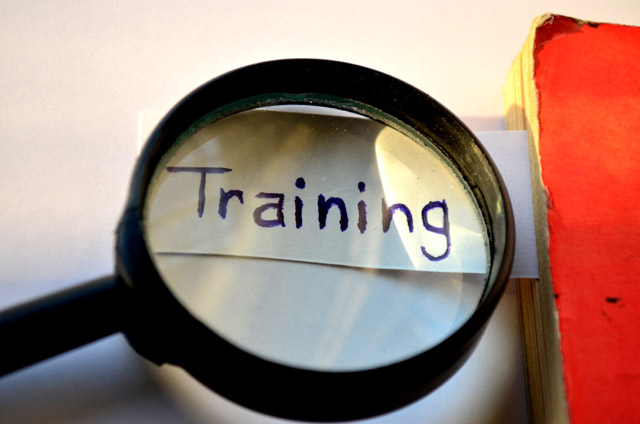 15
Training  (continued)
16
Policies and procedures
A program must establish policies and procedures that include actions taken against staff who intentionally enroll ineligible families.
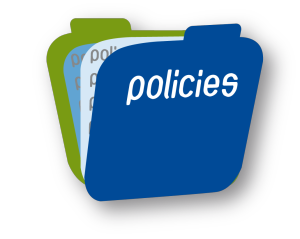 17
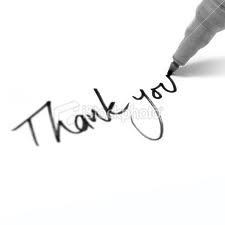 18